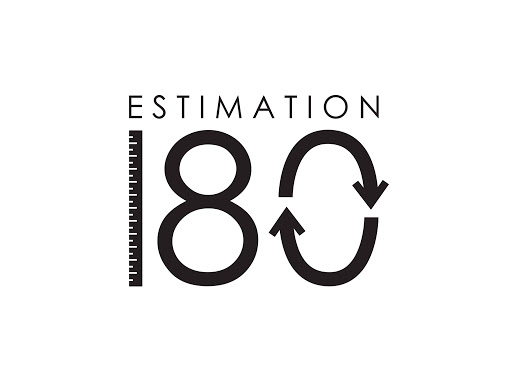 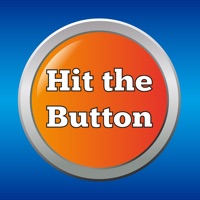 Starters
Today’s estimation.

http://www.estimation180.com/day-111.html

You can get within 2 inches.
Use Hit the Button to practise times tables and division skills.


https://www.topmarks.co.uk/maths-games/hit-the-button
Problems of the day
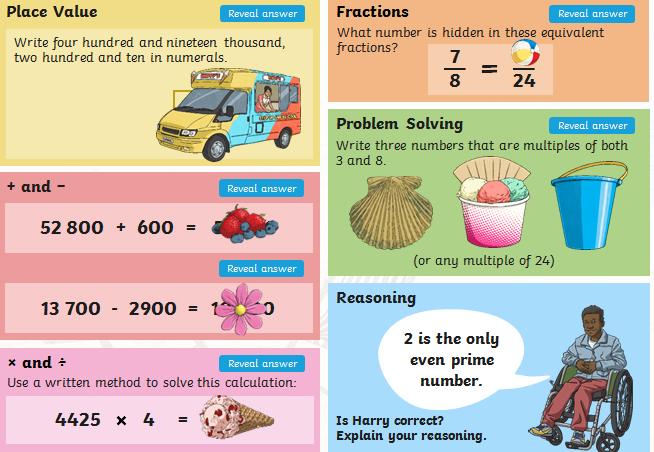 Answers to Problems of the Day
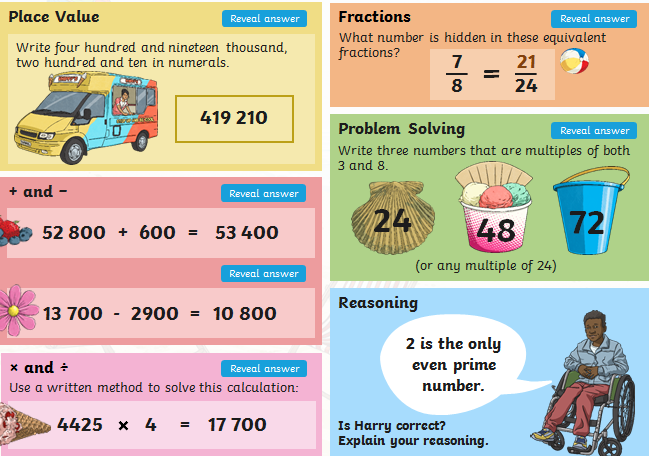 What is an integer?
An integer is a whole number that can be positive, negative or zero.

Examples are:  4, 67, 3450, -5, 0, 200

Examples are not:  43.2, 0.5, ¾, 3450.35

Write some of your own examples.
Today we will be looking at Multiplying unit and non-unit fractions by integers. You will find the video in SUMMER TERM –Week 6 (w/c 1st  June). It is lesson 1.
https://whiterosemaths.com/homelearning/year-5/
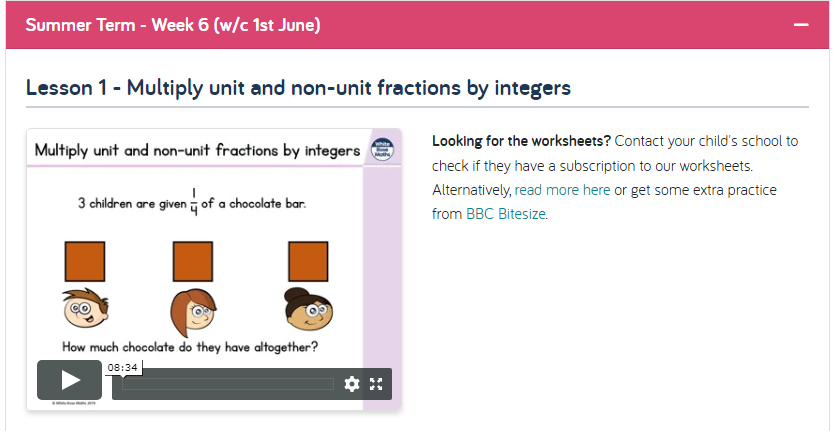 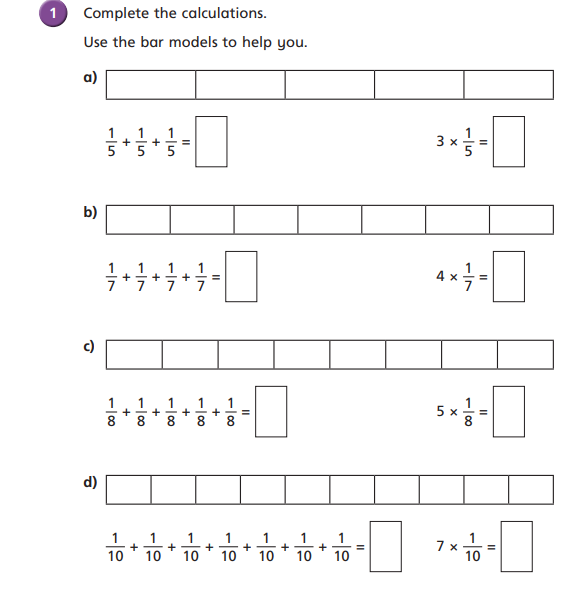 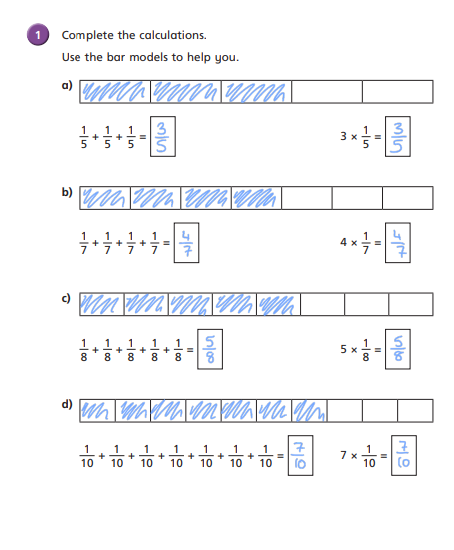 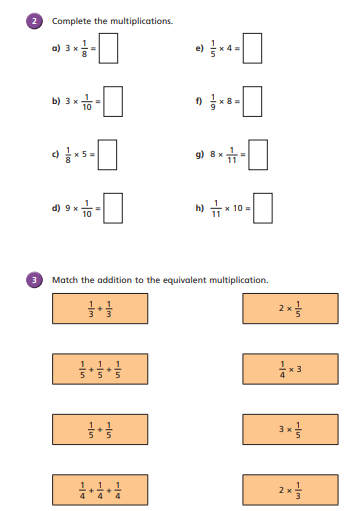 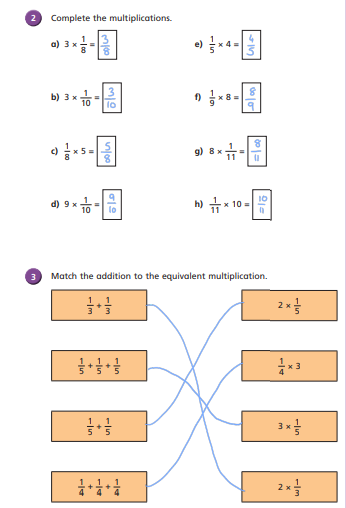 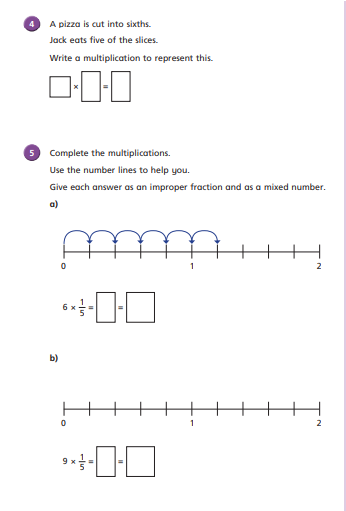 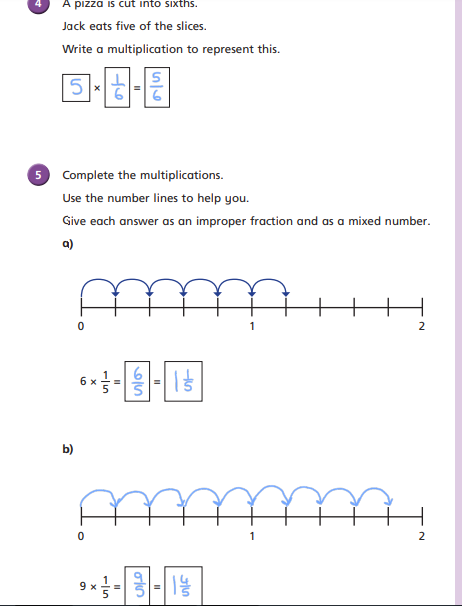 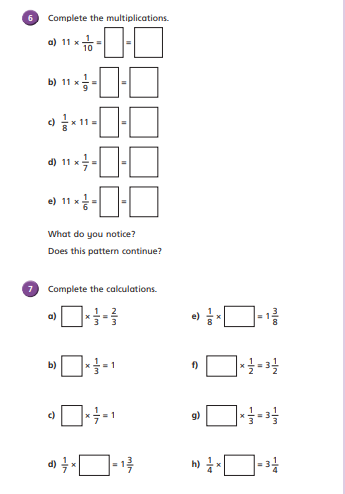 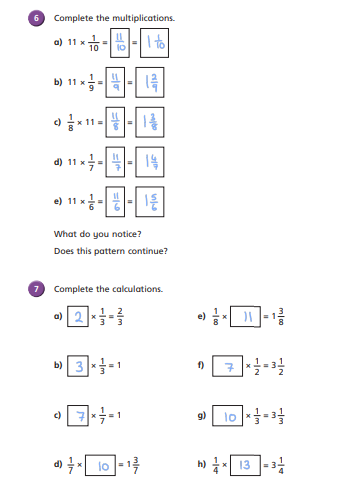 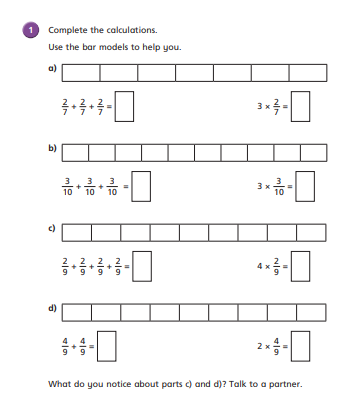 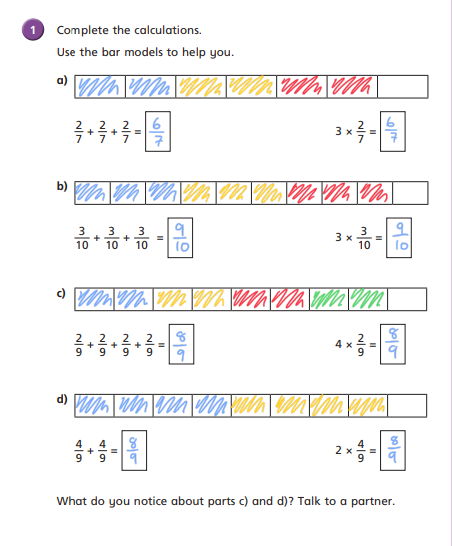 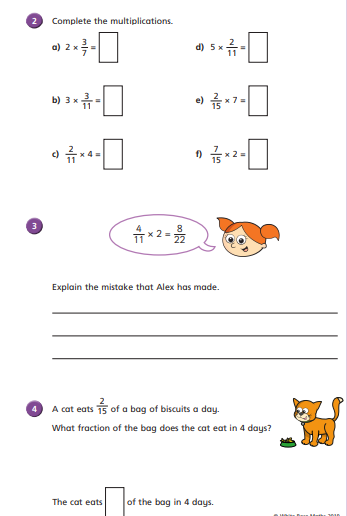 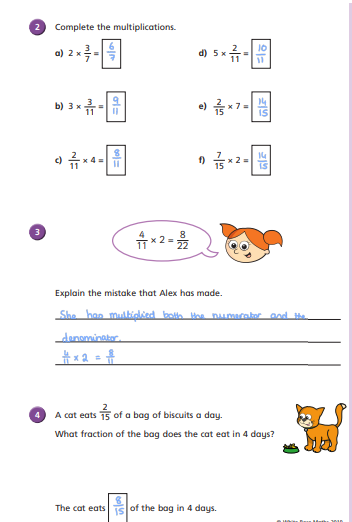 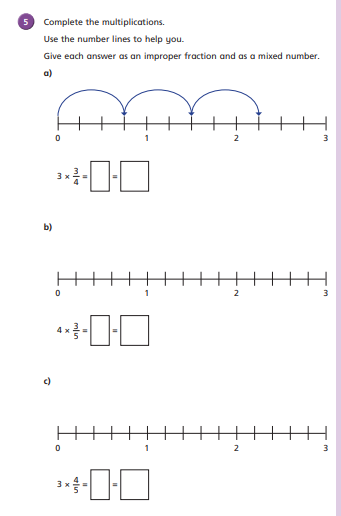 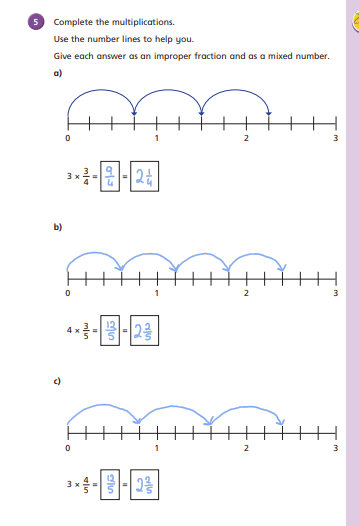 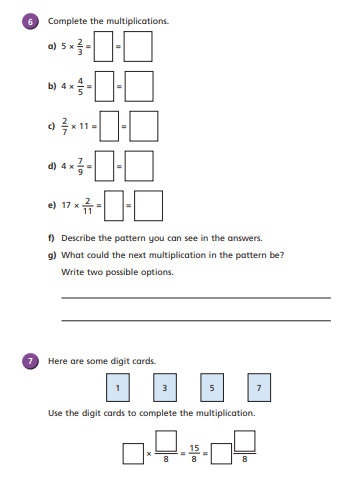 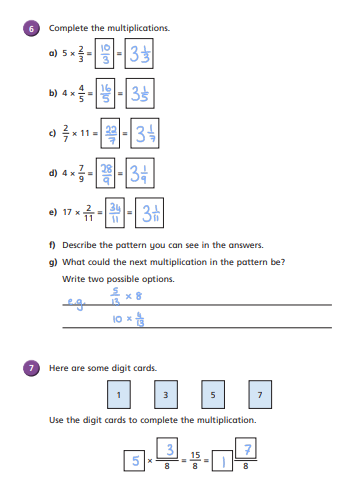